Муниципальное бюджетное общеобразовательное учреждение
«Средняя общеобразовательная школа №2»
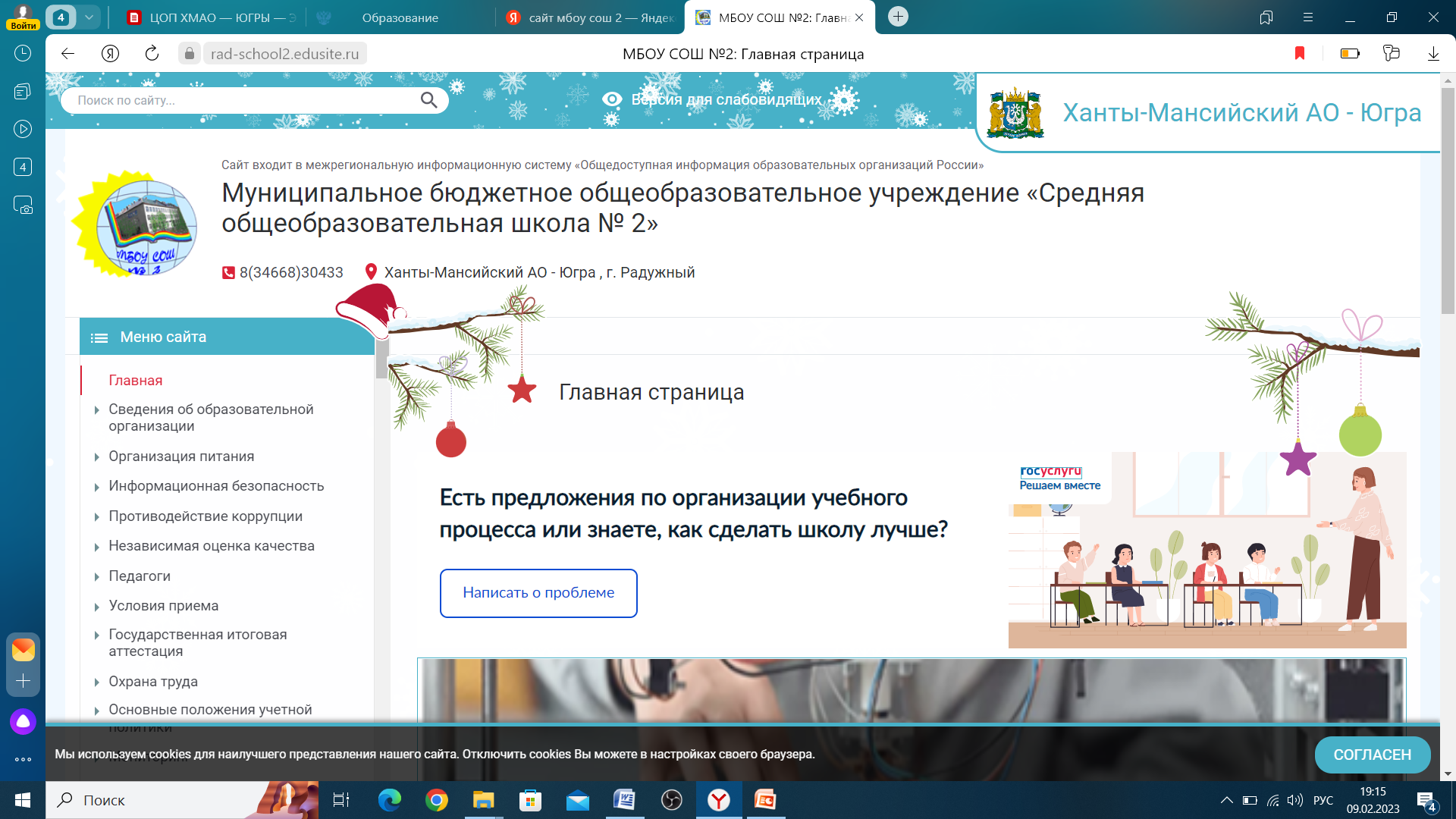 Об участии в проекте адресной методической помощи и реализации плана мероприятий по преодолению рисковых профилей образовательной организации
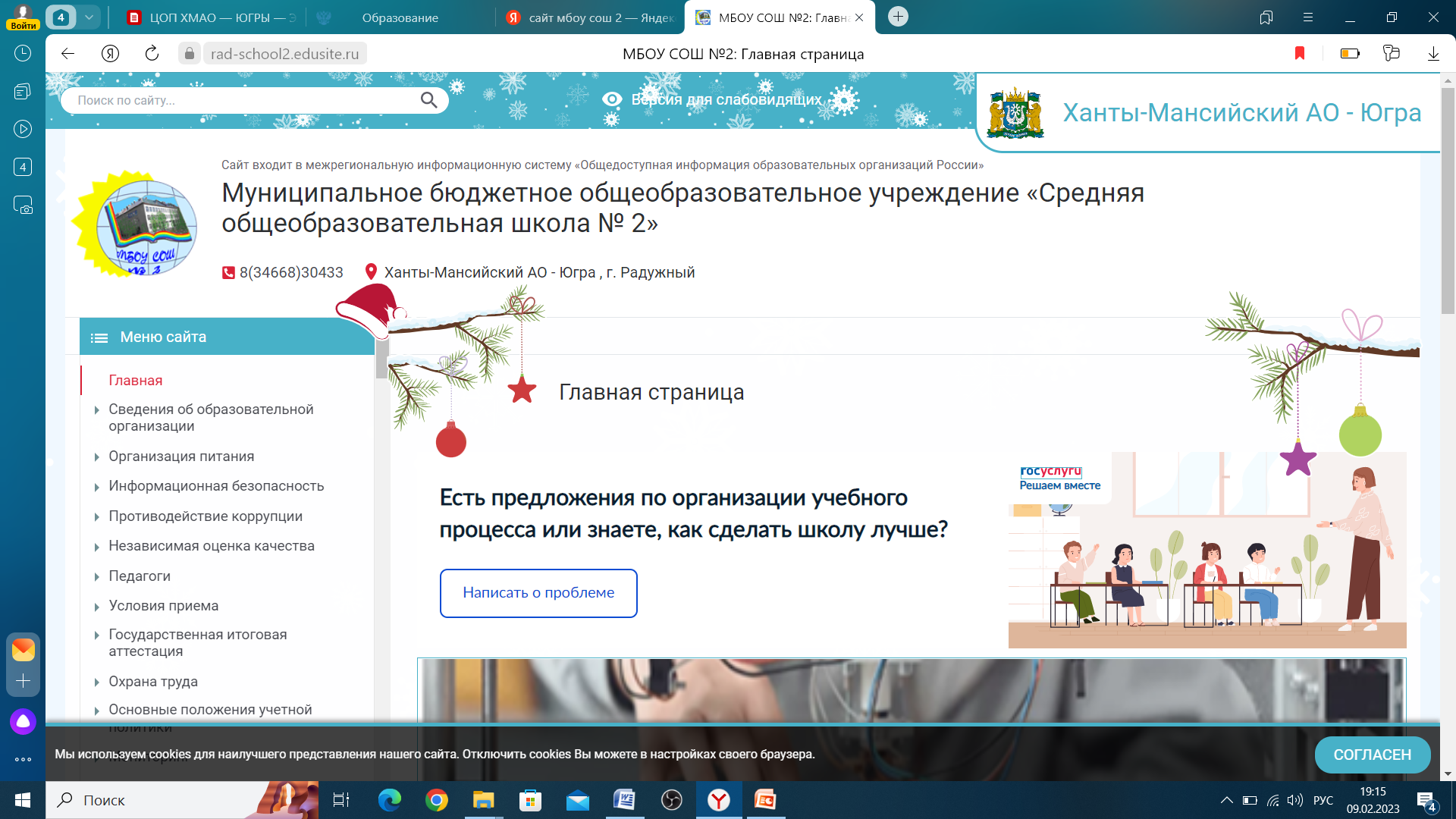 Кадровый состав МБОУ СОШ №2
Численность работников : 92 человека
Прошли Курсы повышение квалификации: 47 человек
Достижения обучающихся в конкурсах, олимпиадах различного уровня в 2022 году
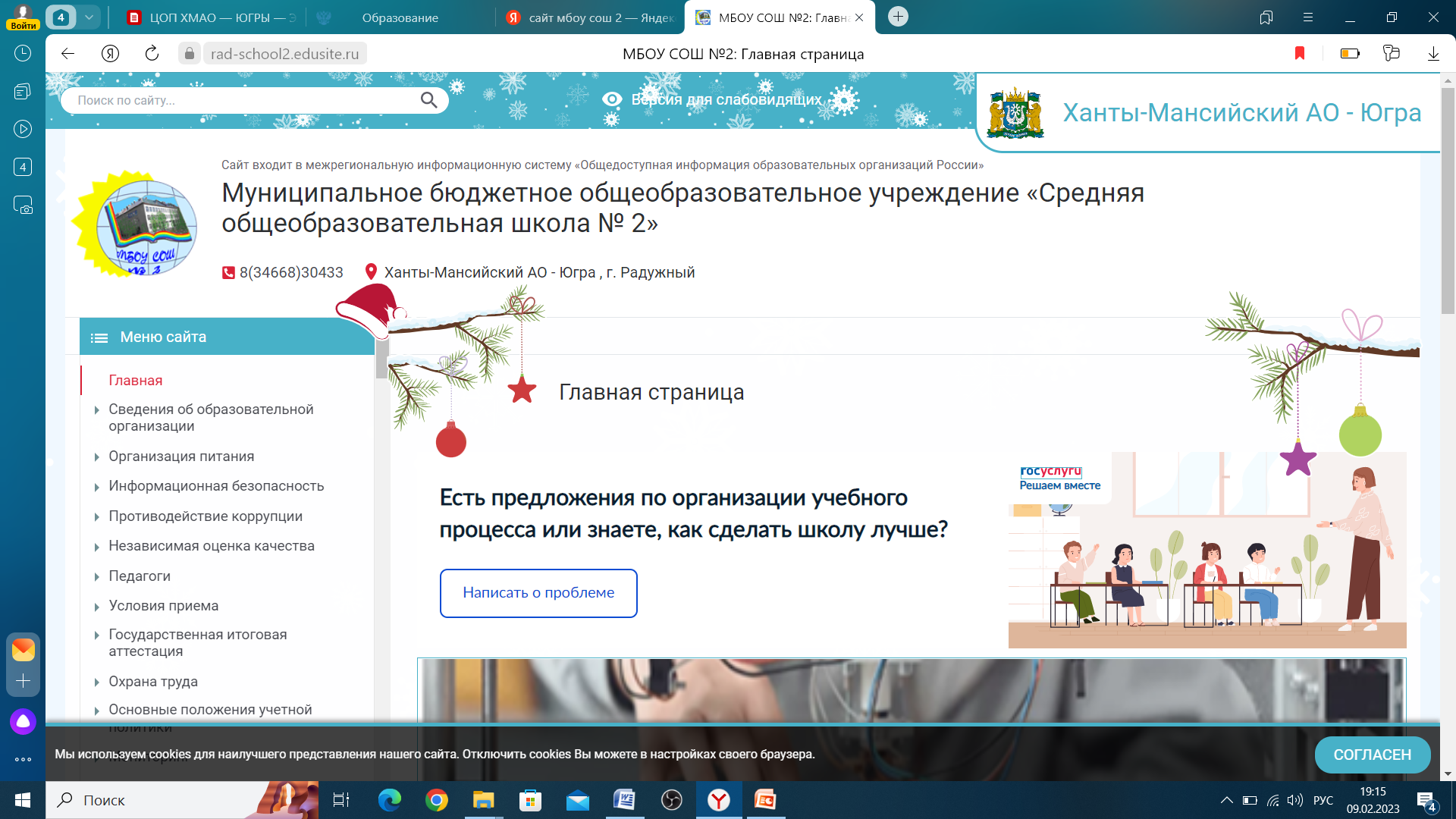 Достижения обучающихся в конкурсах, олимпиадах различного уровня в 2022 году
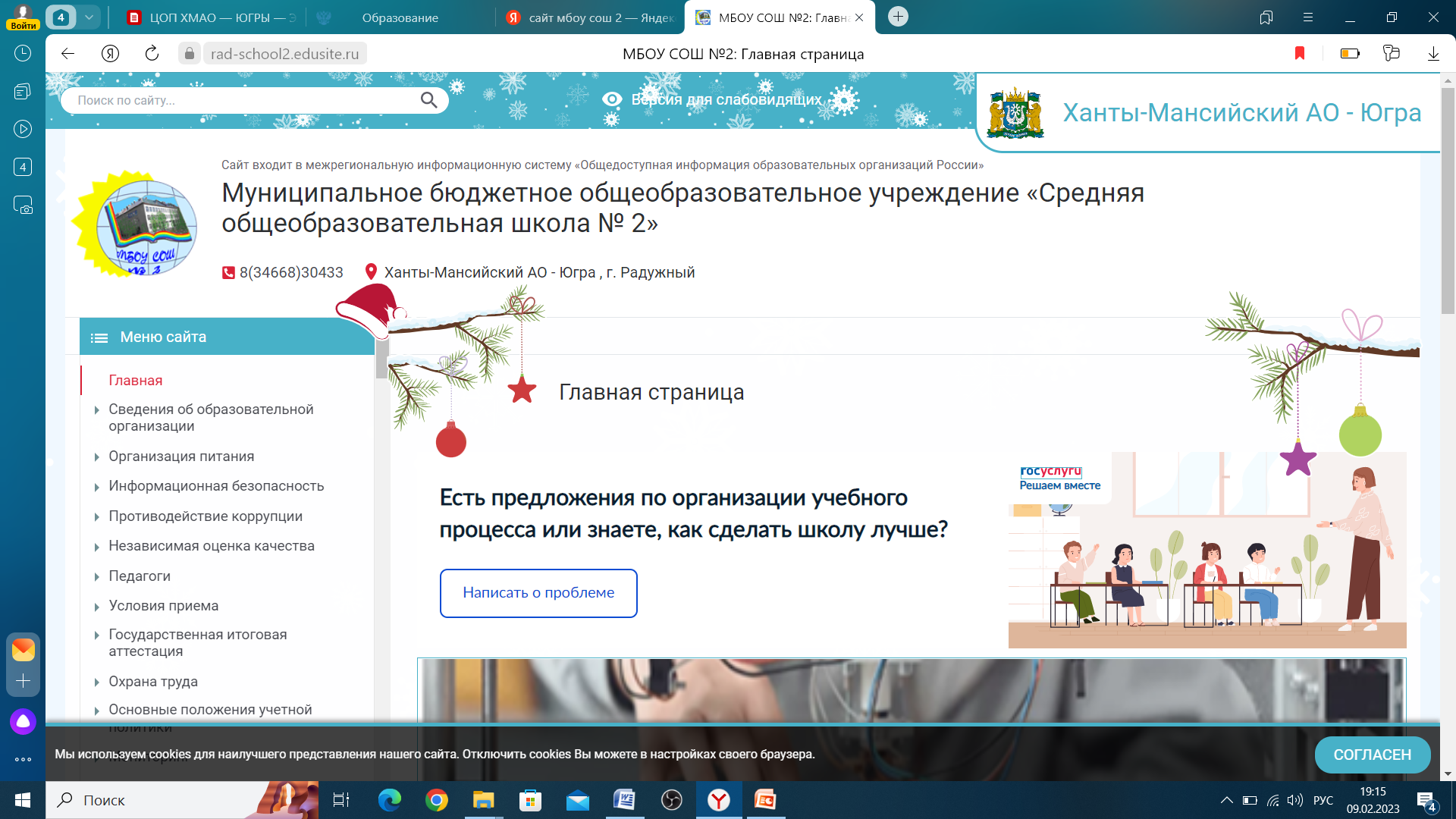 Достижения обучающихся в конкурсах, олимпиадах различного уровня в 2022 году
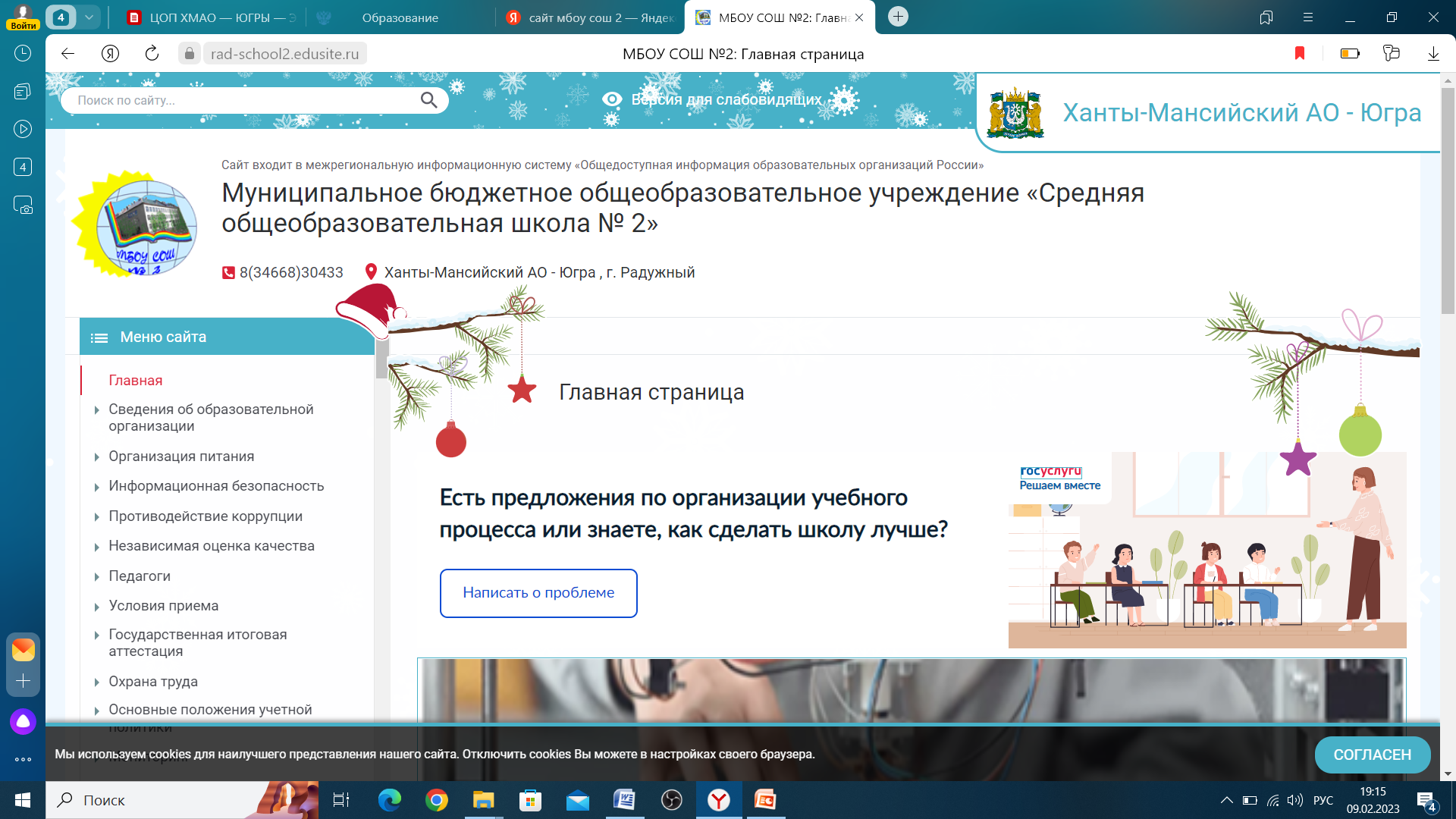 Достижения обучающихся в конкурсах, олимпиадах различного уровня в 2022 году
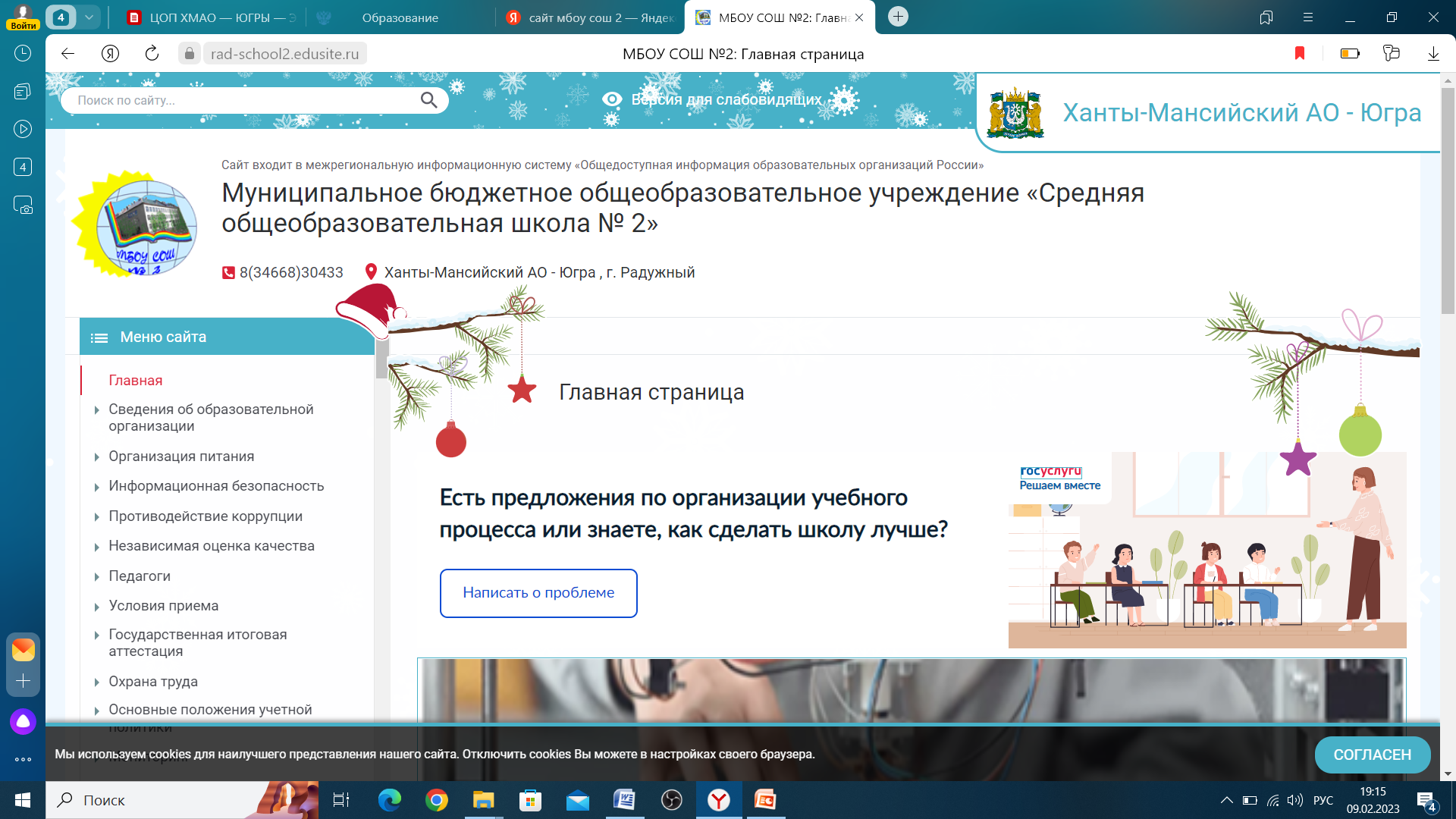 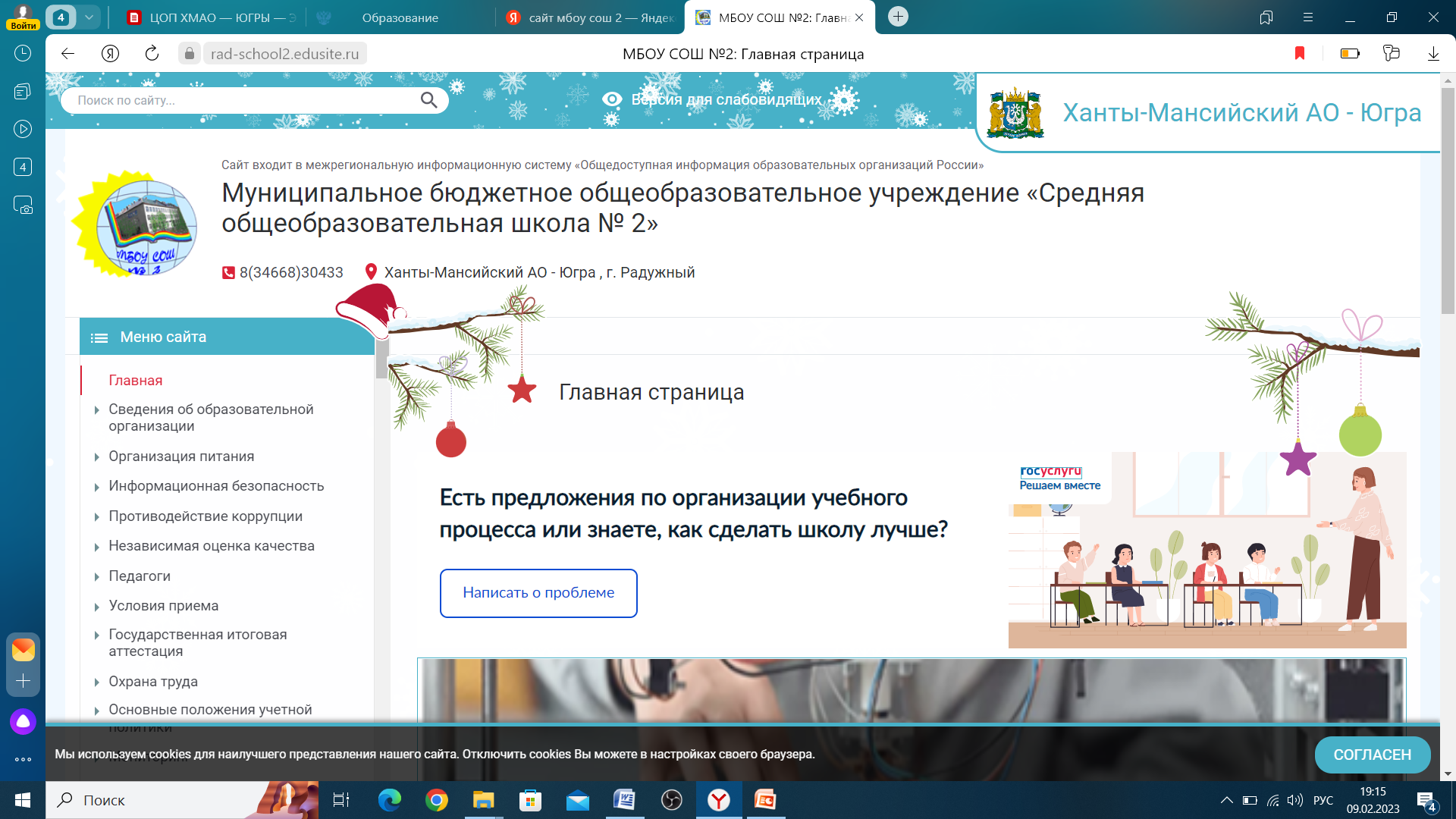 Достижения обучающихся школы в мероприятиях различного уровня (в сравнении с 2021 годом)
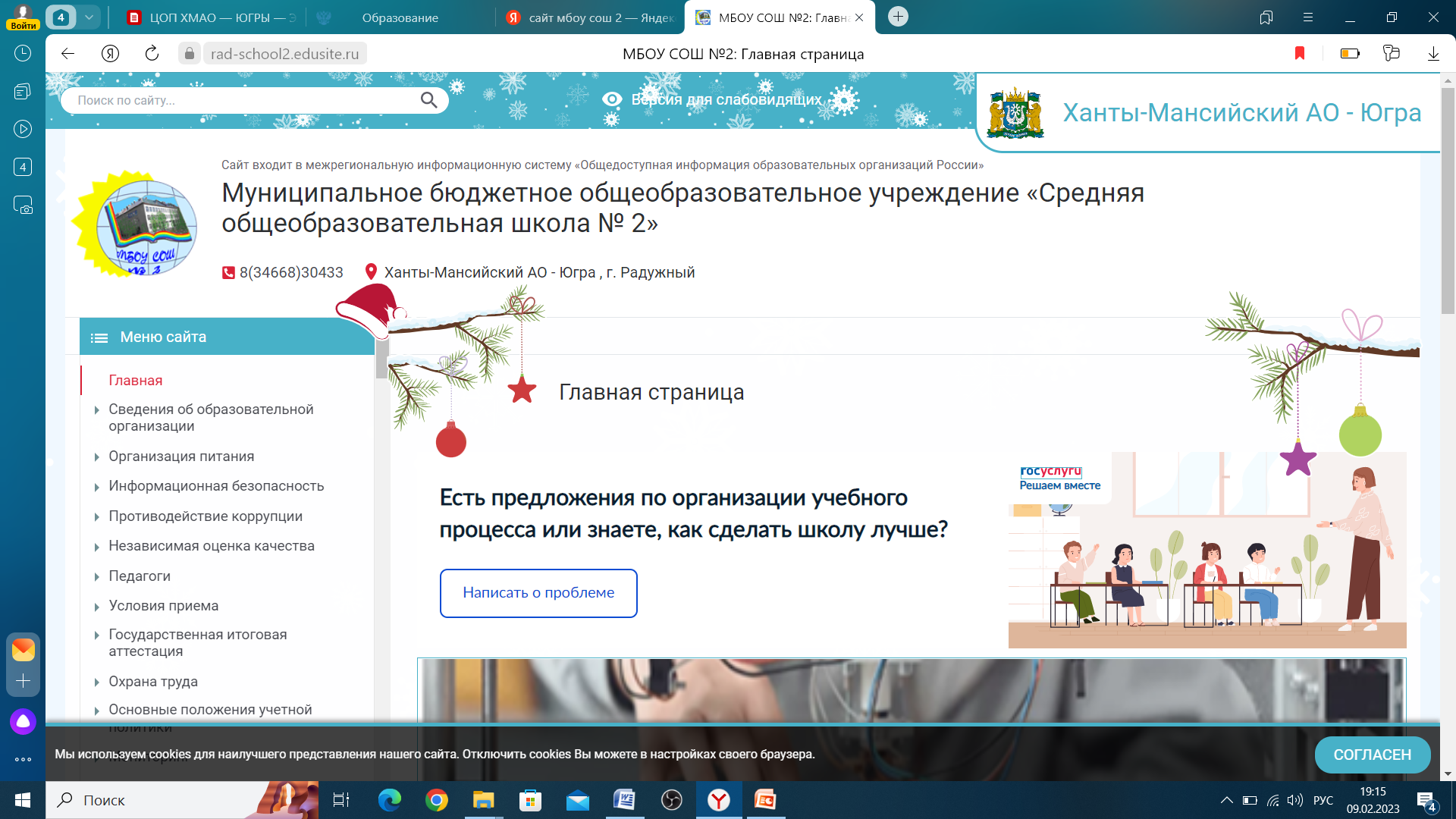 Участие в городских благотворительных акциях
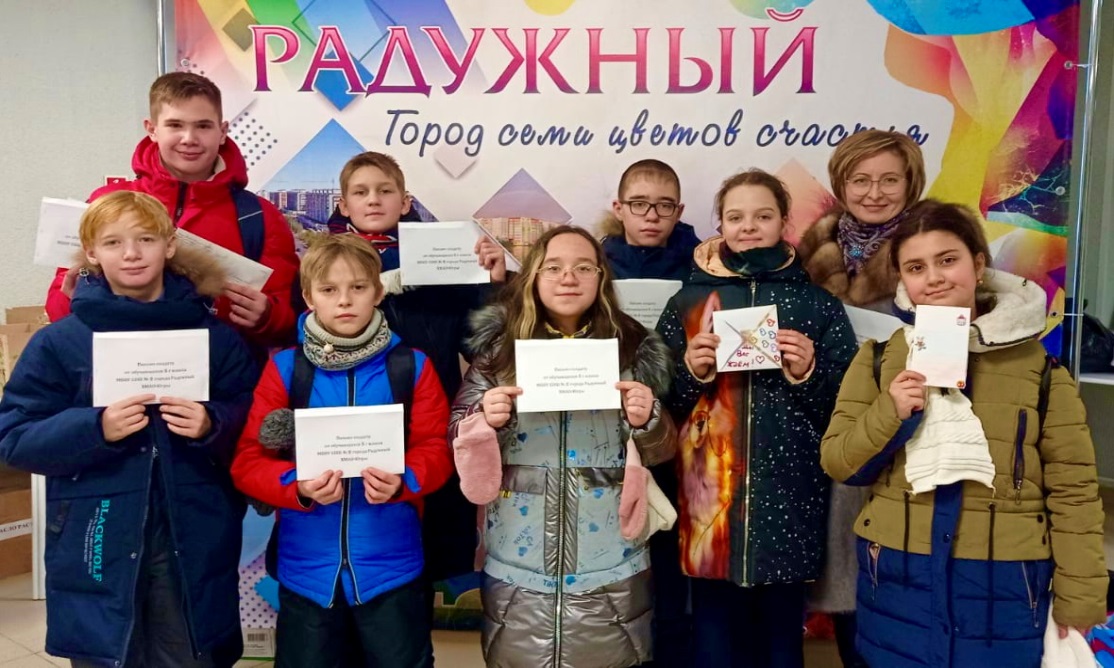 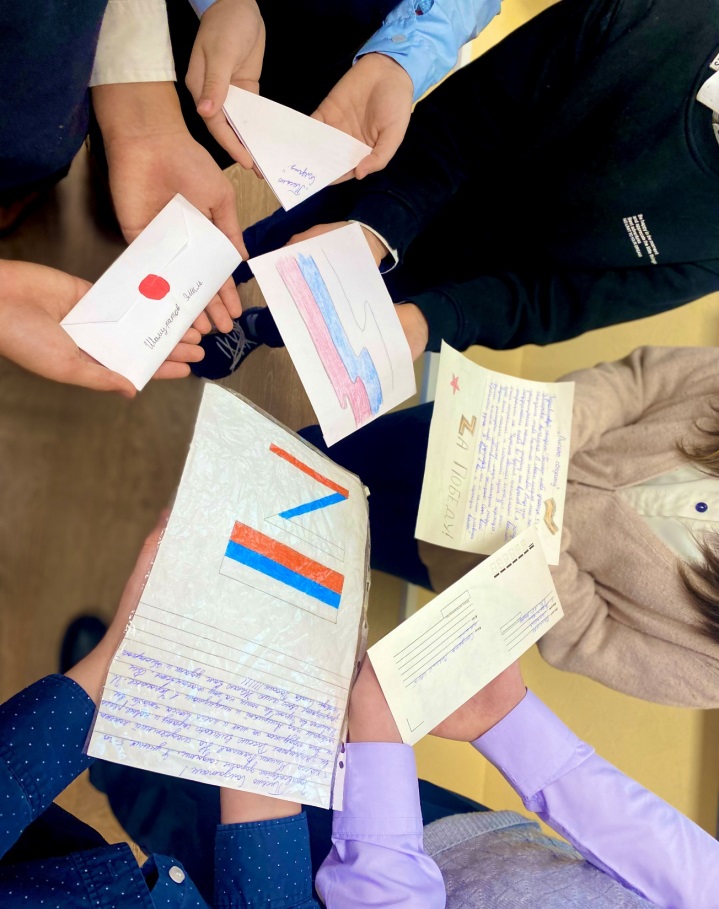 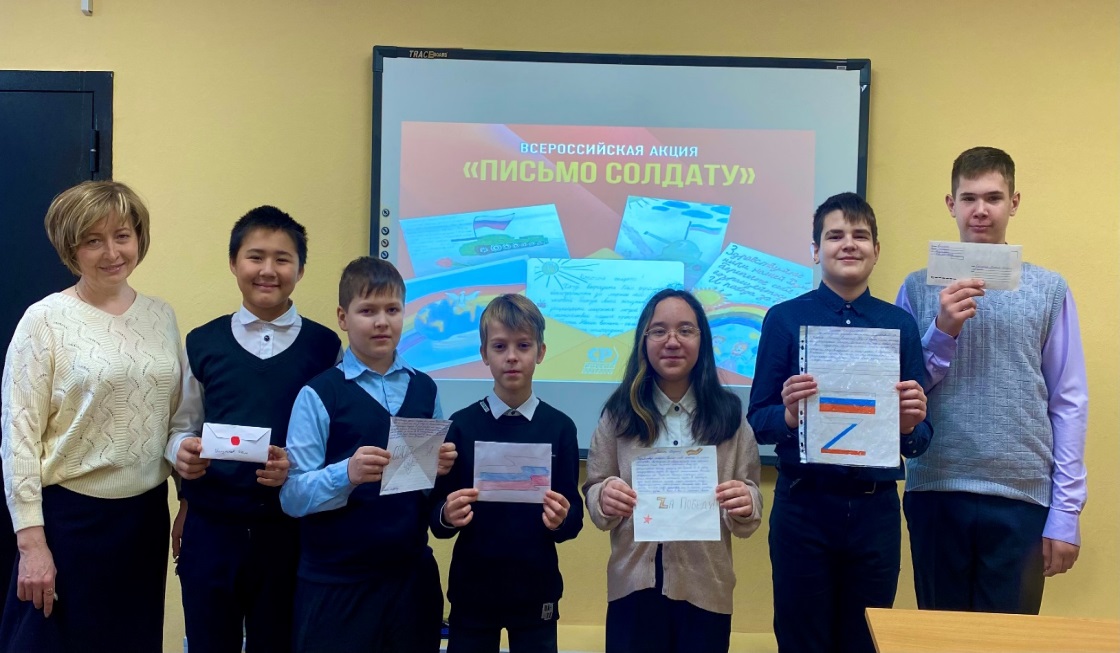 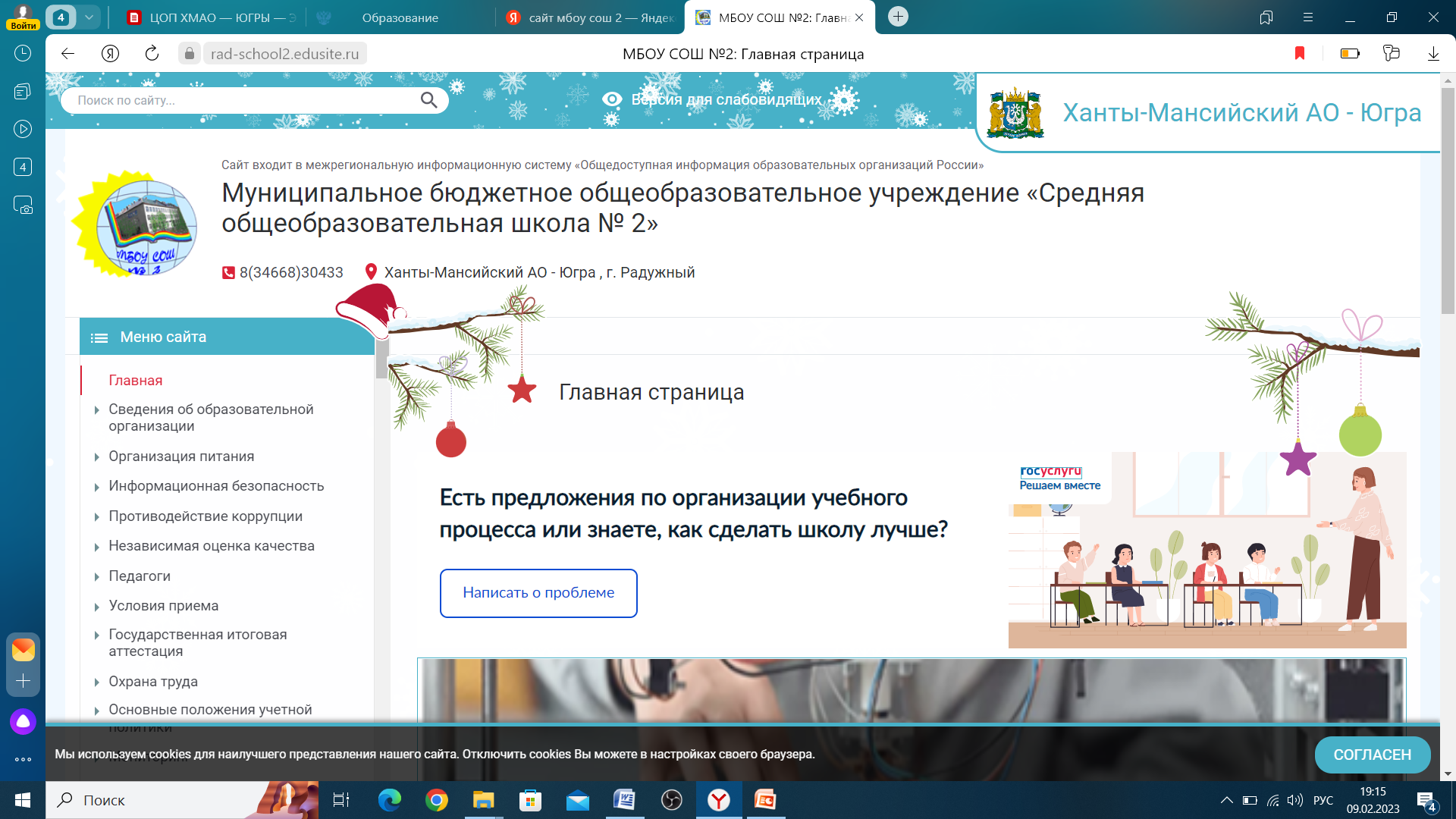 Участие в волонтерском движении
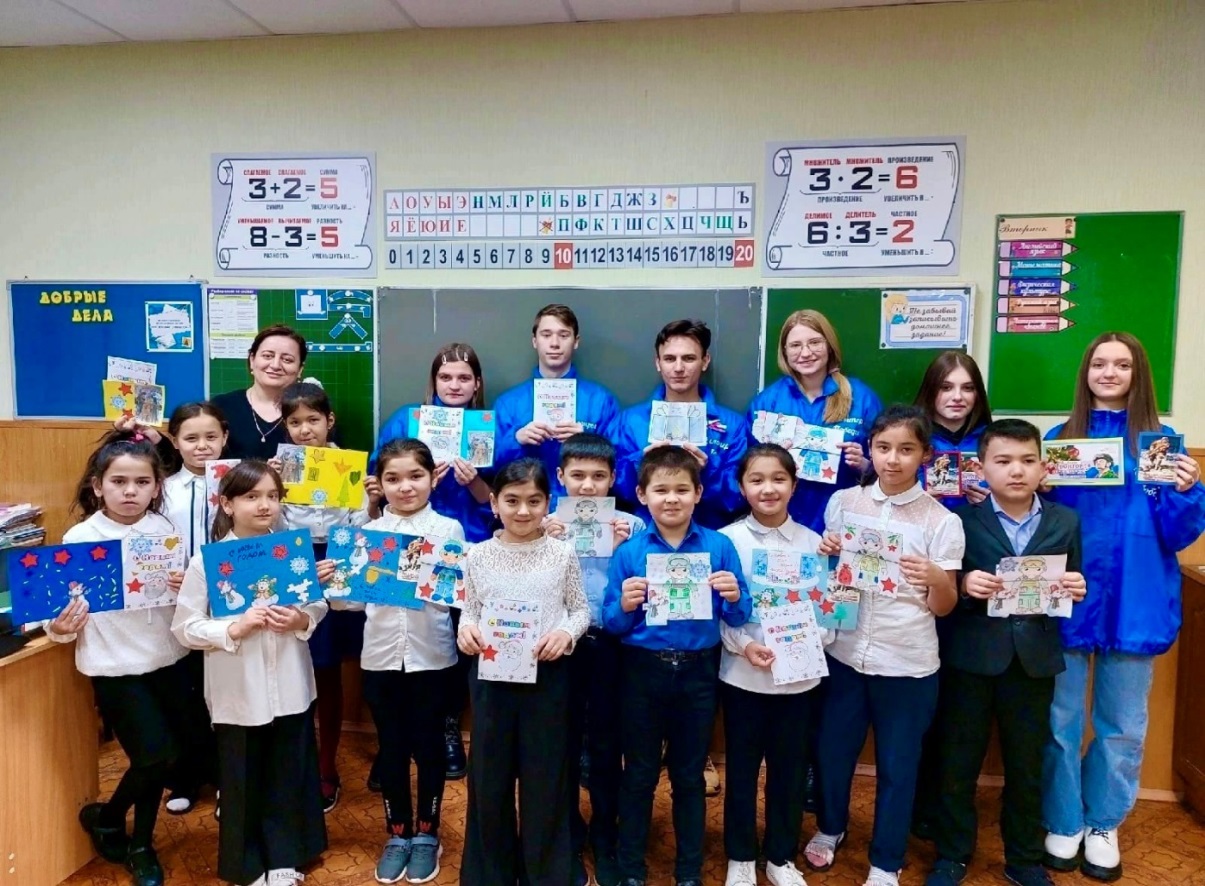 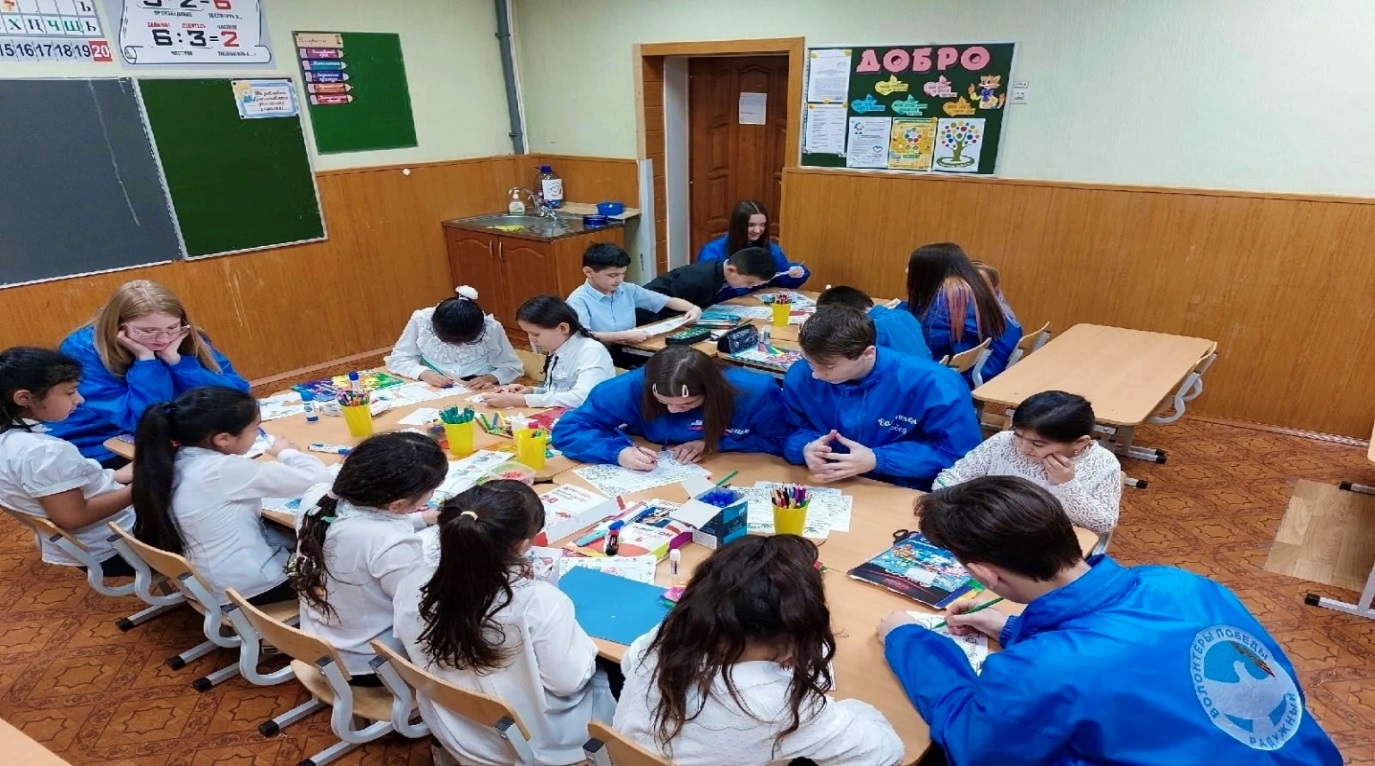 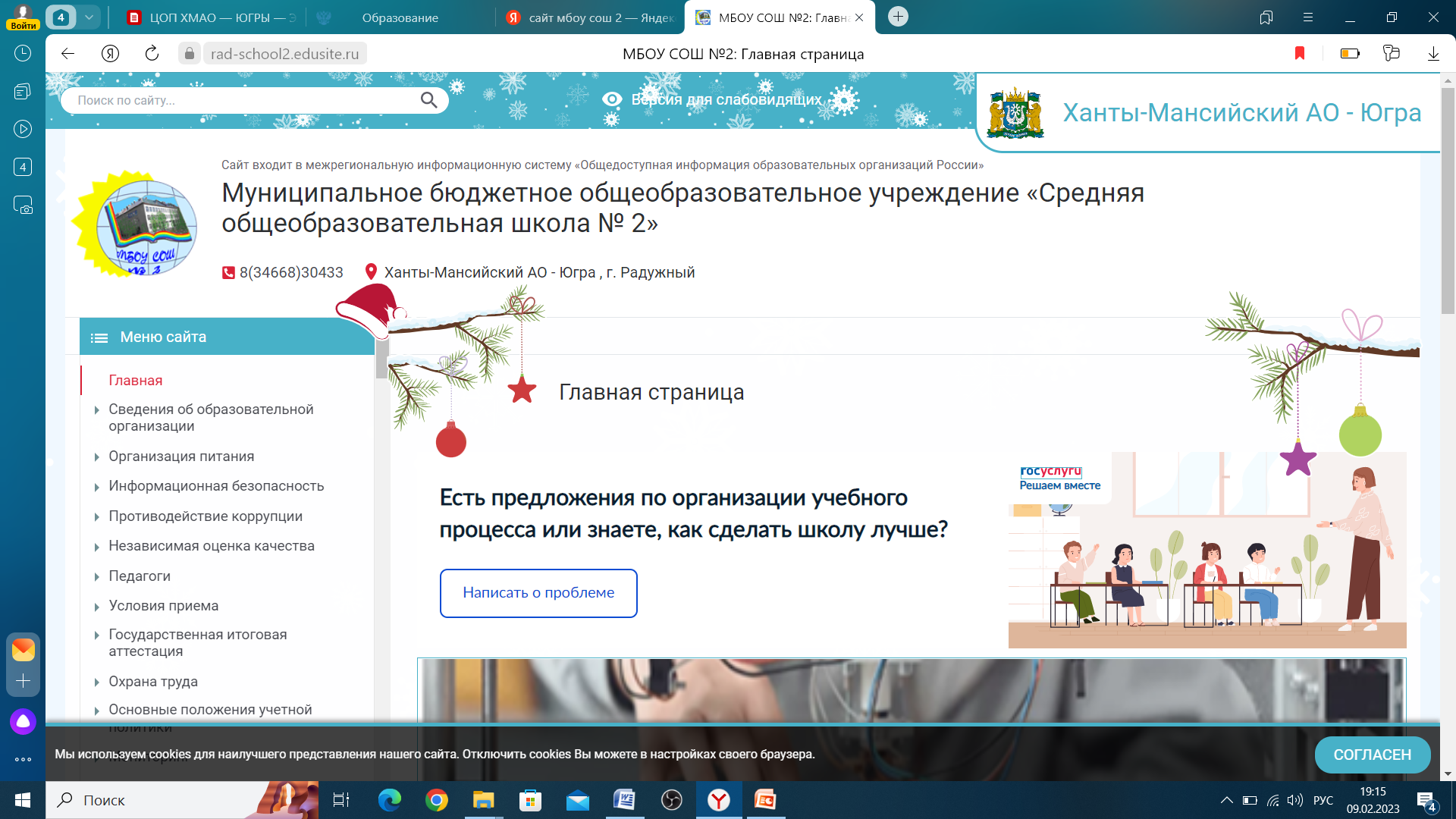 Участие в проекте адресной методической помощи 16+
Цель Антирисковой программы «Повышение уровня учебной мотивации обучающихся»: уменьшение доли обучающихся 7-9 классов с низкой мотивацией к обучению на 10% к концу 2023 года средствами урочной и внеурочной деятельности.
Цель Антирисковой программы «Снижение доли обучающихся с рисками учебной неуспешности»: снижение доли обучающихся с рисками учебной неуспешности к концу 2023 учебного года за счет создания условий для эффективного обучения и повышения мотивации школьников к учебной  деятельности.
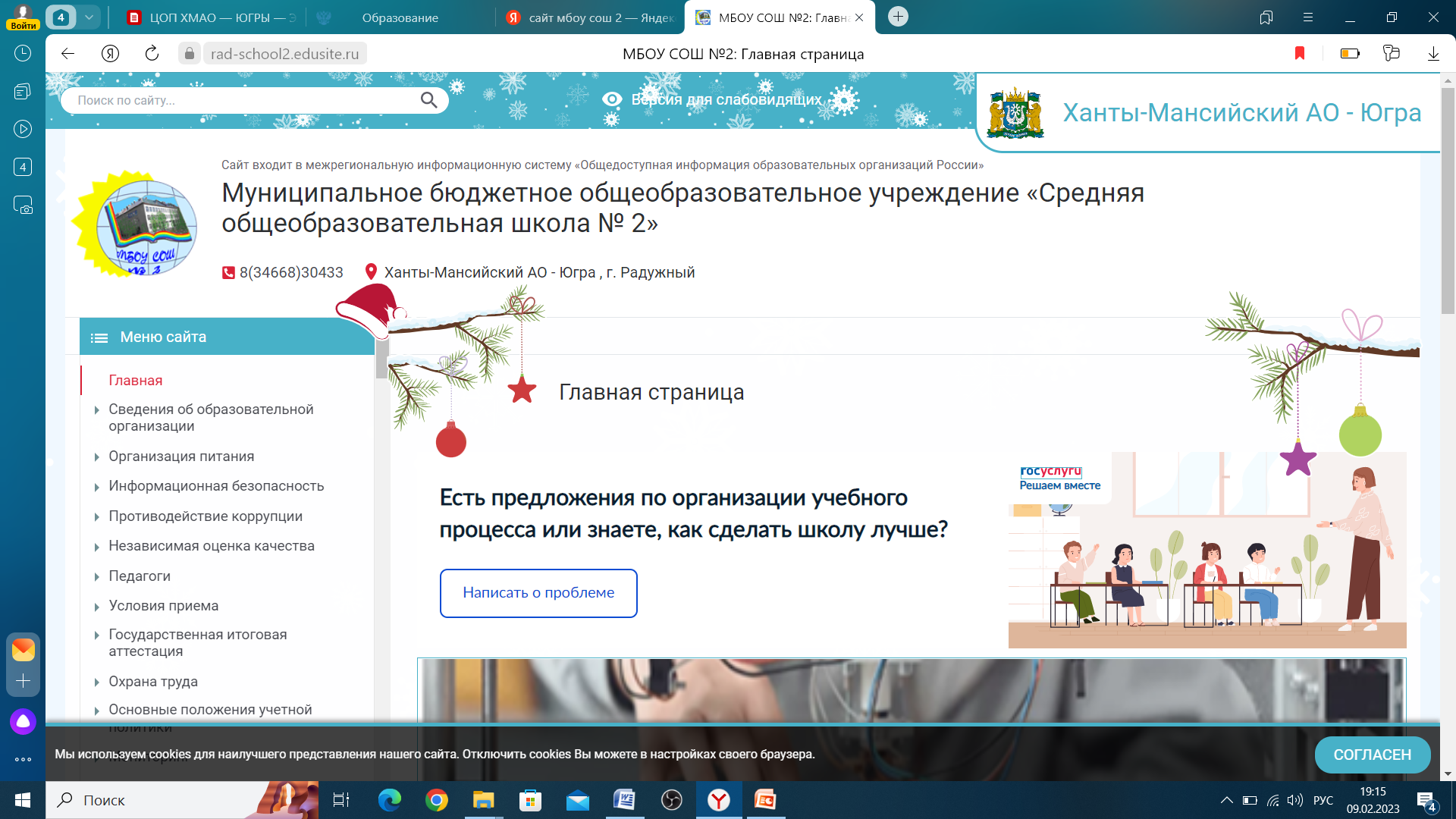 Участие в проекте адресной методической помощи 16+
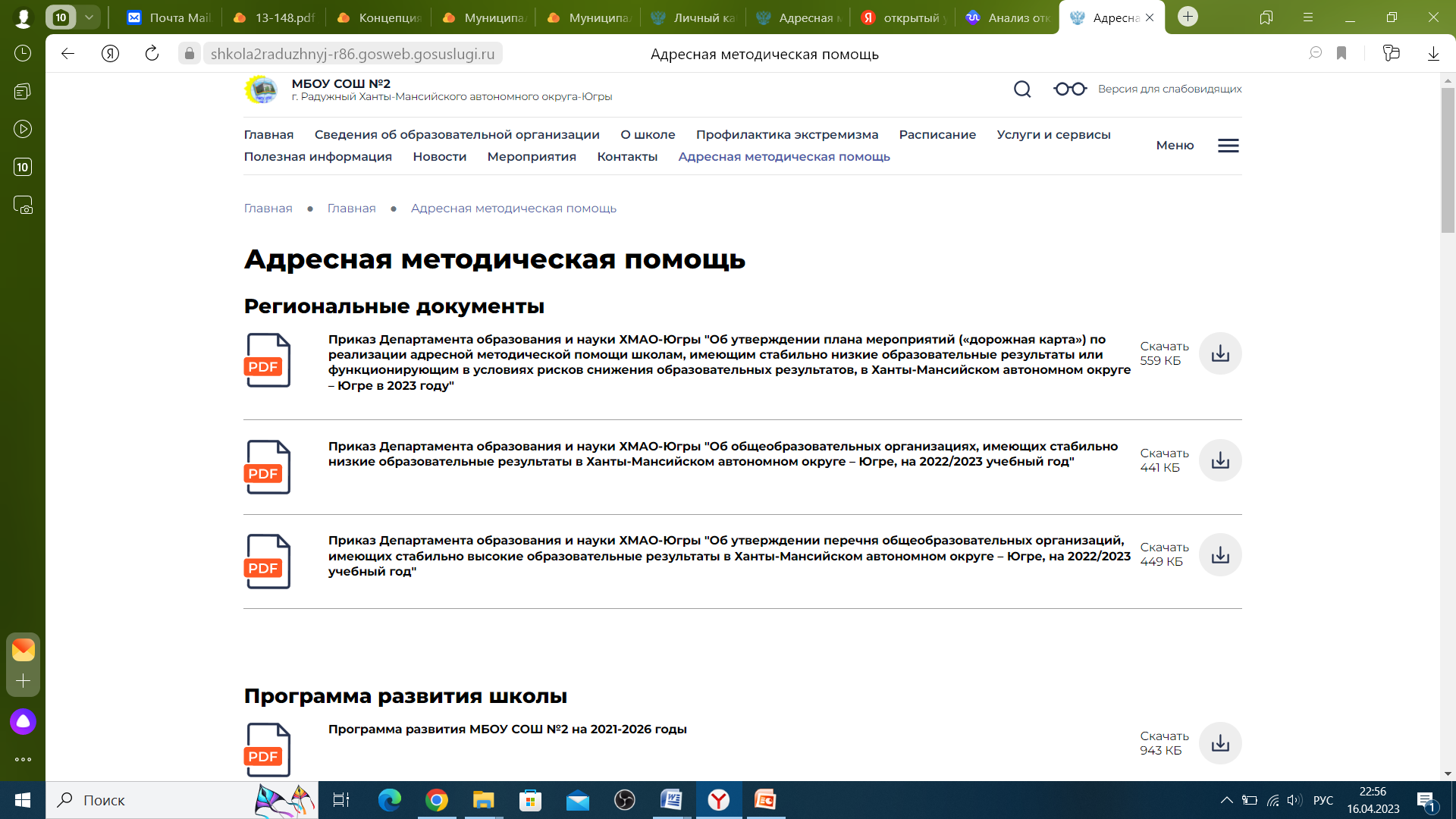 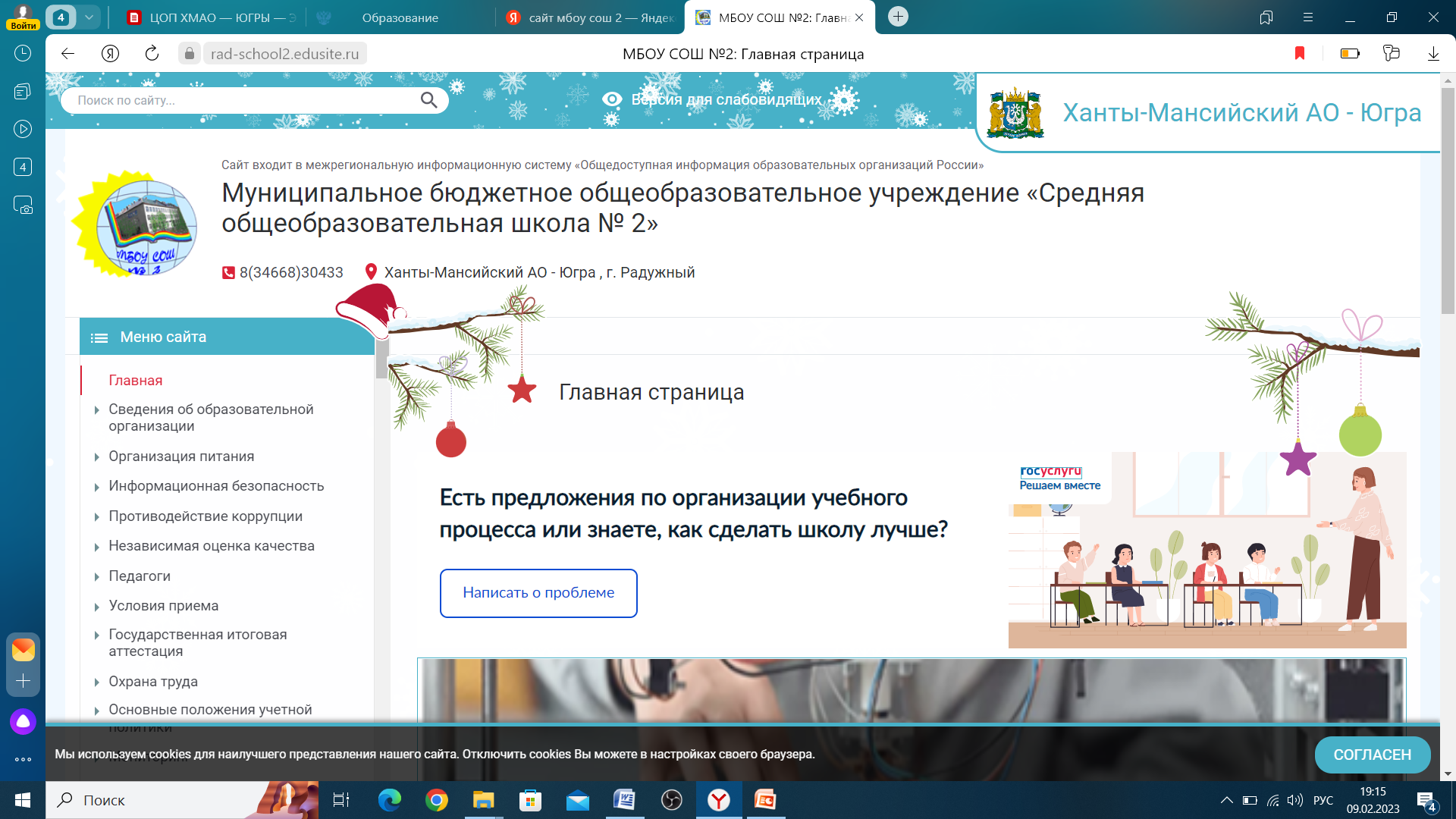 Участие в проекте адресной методической помощи 16+
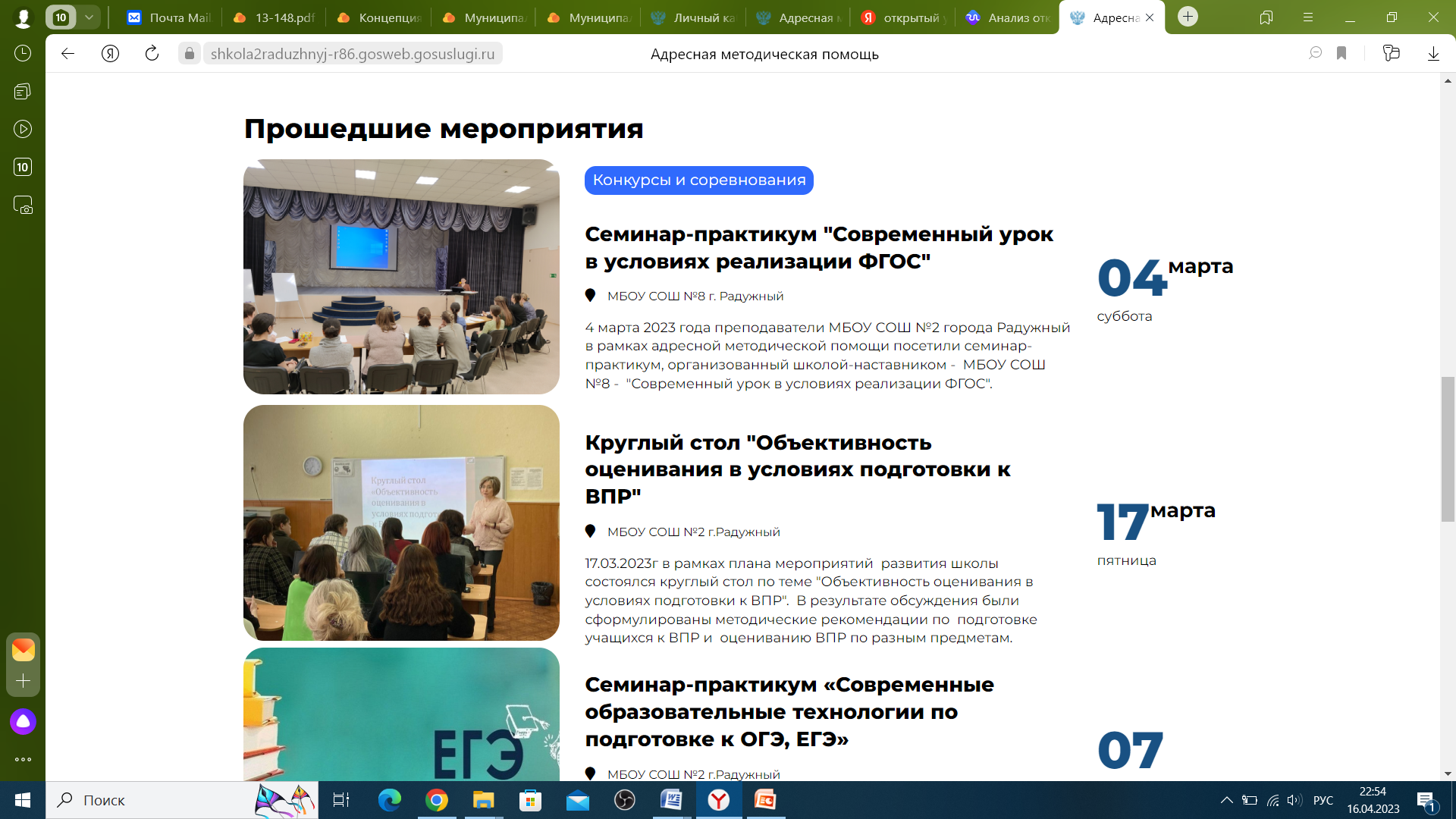 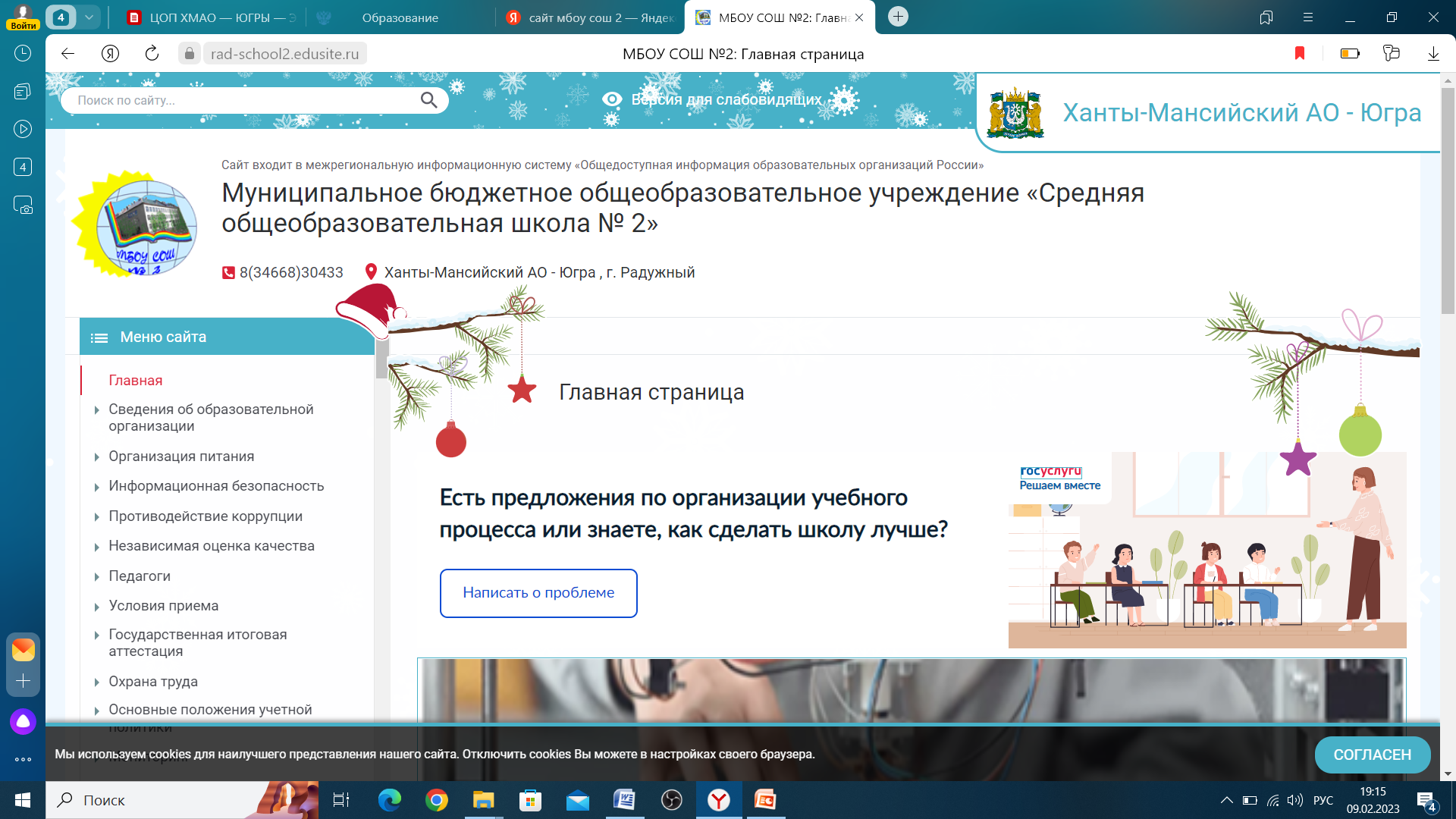 Спасибо за внимание